JW Aluminum Modern Day Slavery Statement 2024
December 6, 2024
Introduction
2
Company Profile
JW Aluminum, established in 1979 and headquartered in Charleston, South Carolina, is a privately owned company specializing in the production of flat rolled aluminum products. 
With a steadfast commitment to safety and ethics, approximately 500 dedicated teammates work to ensure a sustainable future for all stakeholders associated with the business.
As a significant player in American manufacturing for over four decades, JW Aluminum focuses on producing infinitely recyclable aluminum sheets and foils. These products are integral to various applications, including essential building products and HVAC components that contribute to the comfort and safety of homes. 
Our operations are exclusively within the United States, reinforcing our commitment to supporting the local economy and adhering to U.S. manufacturing standards.
Plant Locations
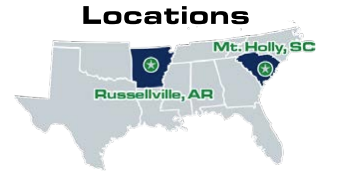 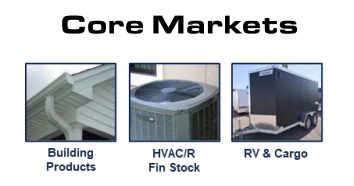 300+ Million Pounds Shipped Annually
3
Company Culture
At JW Aluminum, our WIN culture serves as the foundation of our operations and interactions. WIN stands for **Work, Innovate, and Nurture**, encapsulating our commitment to excellence in every aspect of our business.
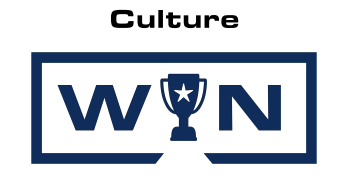 Work: We believe in the power of teamwork and diligence. Each member of our team is encouraged to take initiative, collaborate effectively, and contribute to the shared goals of the organization. Our teammates take ownership of their roles, ensuring that we collectively deliver high-quality products and services.
Innovate: We are dedicated to continuous improvement and creativity in our processes. By fostering an environment where new ideas are welcomed and explored, we drive innovation that enhances our operations and meets the evolving needs of our customers. Our focus on innovation allows us to stay competitive in the aluminum industry and ensures we are always looking for better solutions.
Nurture: We prioritize a supportive and respectful workplace culture that values diversity and inclusion. By nurturing our workforce, we empower individuals to grow both personally and professionally. This commitment to fostering talent and skills development not only helps our team members thrive but also strengthens our organization.
The WIN culture is not just a statement; it is a guiding principle that influences our decision-making, strategic planning, and day-to-day operations. It reflects our dedication to conducting business with integrity and accountability, maintaining high standards, and consistently seeking ways to develop our people and improve our processes. By embodying these values, we aim to create a positive impact on our teammates, customers, and the communities we serve, ensuring long-term success and sustainability for JW Aluminum.
4
Our Supply Chain
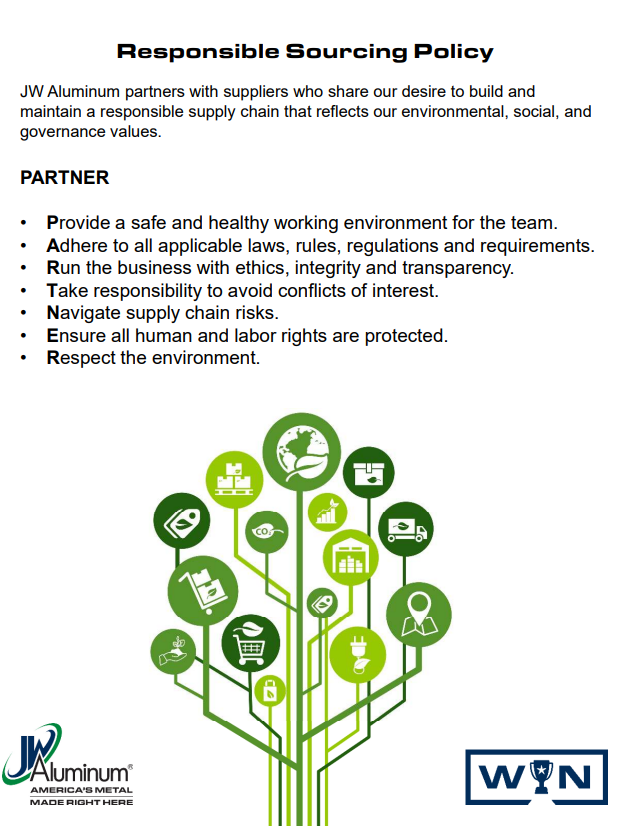 JW Aluminum takes pride in its long-standing partnerships with our suppliers. Most of our products and services are obtained from domestic sources, with the remainder imported from Canada, Europe, Mexico, and Australia.
We procure products and services essential for our manufacturing processes and operational support. For manufacturing, our sourced products include primary aluminum and scrap aluminum, such as painted siding, MLC, foil, UBC, fin stock, EC wire, and extrusions. The services we utilize for manufacturing may involve contractors, consulting services, utilities, and more.
Our centralized procurement team oversees the acquisition of the bulk of our products and services. 
To support our operations, we source products like IT equipment, manufacturing machinery, and distribution network essentials, among other items. Additionally, the services we require to support operations encompass cleaning services, security, consulting services, and various corporate and operational needs.
5
Governance & Framework
JW Aluminum has a formal governance structure with senior leadership oversight, auditing mechanisms and programs including the review and reporting of Modern Slavery.
JW Aluminum’s Governance structure and its statements are supported by a policy set.  The policies outlined below are those most relevant to managing Modern Slavery risks.
6
Risk Assessment
7
Risk Assessment
8
Risk Assessment
During the reporting period Q1 2022 – Q2 2023, JWAluminum focused on the largest suppliers in raw material purchases and any suppliers with operations outside of the United States regardless of procurement segment.

JWAluminum’s largest procurement segment feeding is manufacturing business is the purchase of raw materials namely scrap aluminum., US suppliers account for 97% of the raw material purchased and 76% of total procurement.  YTD, primary aluminum accounts for 10.51% and 32.46% of raw material usage for MTH and RSV facilities, respectively.
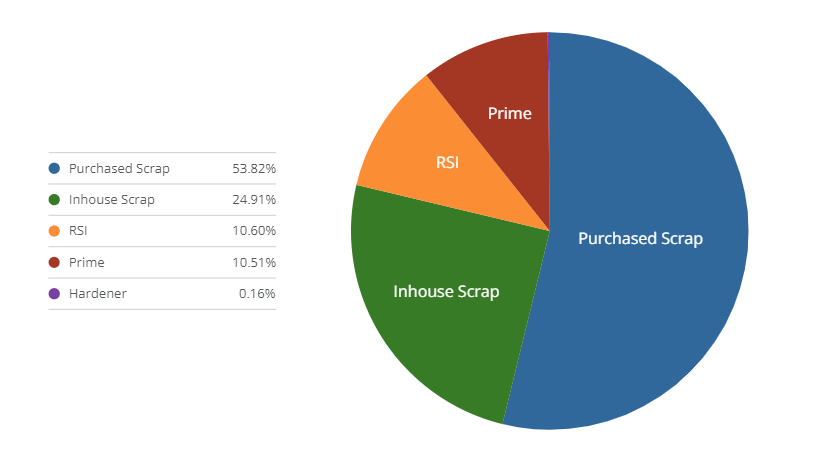 MTH Raw Material Consumption
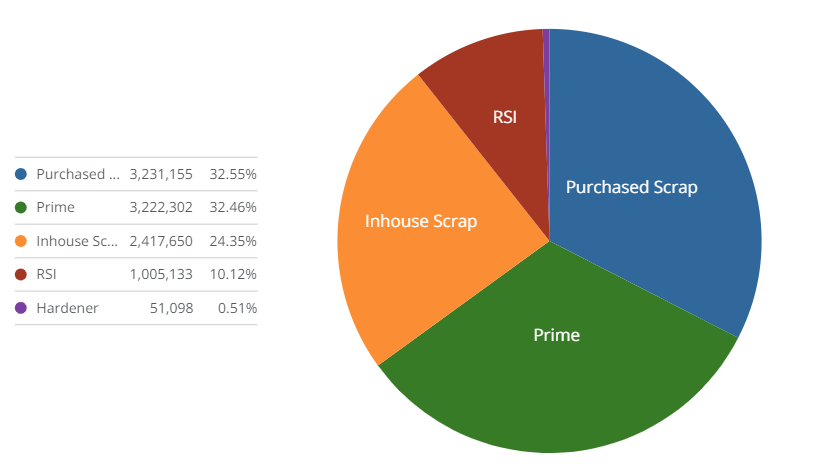 RSV Raw Material Consumption
*Data collected is Q1 2022 – Q2 2023. JW purchase and supplier sources are consistent from year to year.  

Thus, an update of purchasing values and supplier data will be provided every two years, with the next refresh of this information in 2025.
9
Risk Assessment
*Data collected is Q1 2022 – Q2 2023. JW purchase and supplier sources are consistent from year to year.  

Thus, an update of purchasing values and supplier data will be provided every two years, with the next refresh of this information in 2025.
The weighted average Vulnerability Index (weighted on $ purchased) is 24.5  
JWAluminum’s overall supply chain risk is Low.
10
Actions and Effectiveness
From Q3 2023 to Q3 2024, JW Aluminum has assessed 31 suppliers.  
12 suppliers were found to be very low risk level
17 were found to be low risk level
2 were at medium risk level.  
These scores resulted in a 24.2 risk level compared to a 24.5 vulnerability index for JW. 
Corrective actions were issued for medium risk suppliers and upon closure resulted in a reduced risk level of 23.8. 
Of those assessed, 2 were suppliers of primary aluminum.  
Neither supplier showed evidence of sourcing from CAHRA’s.
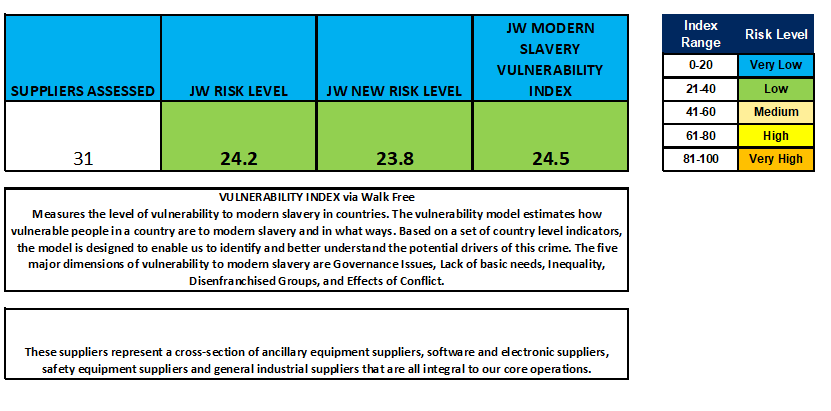 11
Actions and Effectiveness
12
Actions and Effectiveness
13
Conclusion
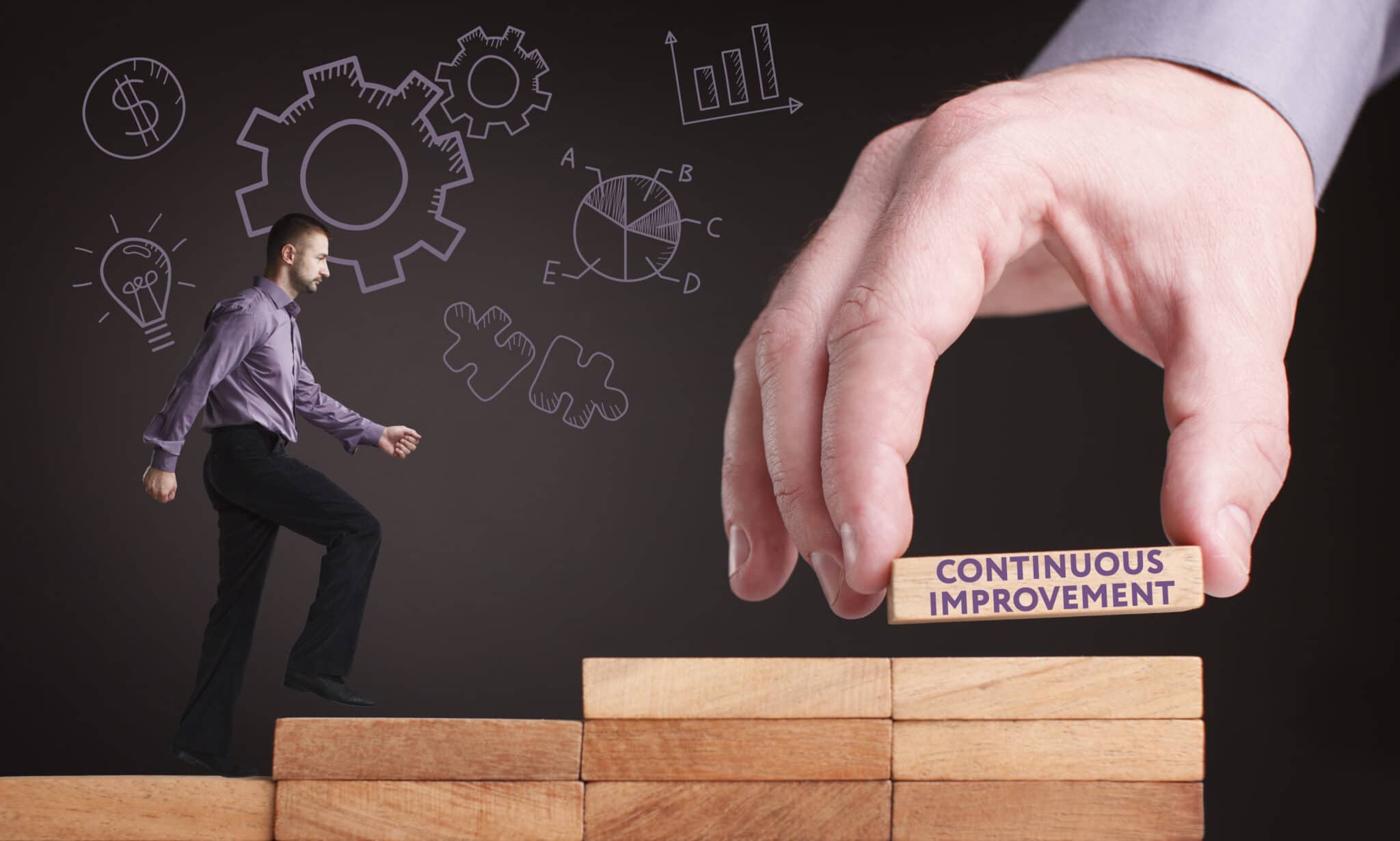 14